CS 441: Applications of Number Theory
PhD. Nils Murrugarra-Llerena
nem177@pitt.edu
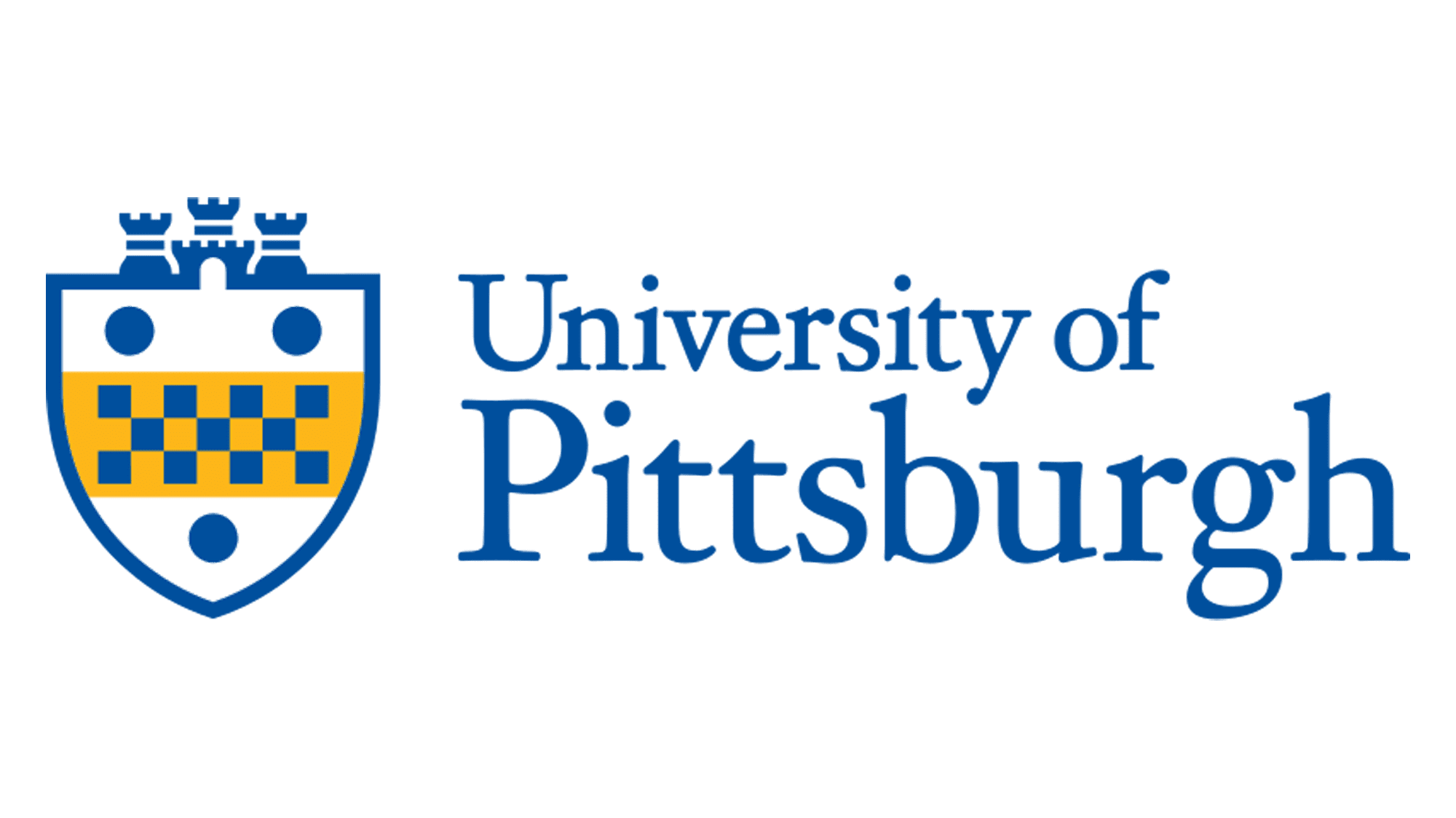 2
Today's topics
Hashing non-numeric data
Horner’s method for efficient computation

Check digits and error-correcting codes
ISBN, Luhn, Reed–Solomon

Cryptography
Block ciphers
Public-key cryptography
RSA
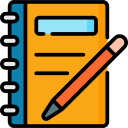 3
Hash functions, recap
Problem:  Given a large collection of records, how can we find the one we want quickly?

Solution:  Apply a hash function that determines the storage location of the record based on the record’s ID.  A common hash function is h(k) = k mod n, where n is the number of available storage locations.
Memory:
42 mod 8 = 2
276 mod 8 = 4
23 mod 8 = 7
ID: 42
…
…
ID: 276
…
…
ID: 23
…
…
[Speaker Notes: Ask who can see a problem with this scheme]
4
What if we want to use non-numeric IDs?
5
To calculate these more efficiently, we can use Horner’s method
We can add “mod n” here if using this for hashing!
6
Congruences are also used for check bits and check digits
1234 5678 4321 5553
2 6 10 14  8 4 10 10
2 4  6  8  3 1  5
[Speaker Notes: Notice that, if any digit is erased, we can figure it out using the check digit

https://www.dcode.fr/luhn-algorithm


10-(57 mod 10)
10-7 = 3]
7
Error-correcting codes are used to store data when reading is error-prone
8
Recall the Caesar cipher
[Speaker Notes: In true Caesar cipher, s = 3]
9
These simple ciphers are not secure!
10
These ciphers, including modern block ciphers, are examples of secret-key cryptography
Symmetric-key (or private-key, or secret-key) cryptography uses the same key to encrypt and decrypt
The ability to encrypt is the same as the ability to decrypt
This means we need to share a key with each other party we want to communicate with!

Public-key cryptography: The encryption and decryption key are distinct
The two keys are paired, but the decryption key is hard to get from the encryption key
I can generate a key pair, keep the decryption key, and distribute the encryption key to multiple parties!
11
The RSA cryptosystem
2
1
3
[Speaker Notes: Coprime? 

If a and m are coprime, then gcd(a, m) = 1


----
How can we ensure this?  ??
 How can we do this?  Extended Euclid algorithm]
12
Why does RSA decryption work?
2
1
3
4
13
Why does RSA decryption work?: Fermat’s Little Theorem
4
[Speaker Notes: r = m (mod p)
r = p*k + m
r – m = p*k

r = m (mod q)
r = q*k + m
r – m = q*k]
14
A brief practical security note…
The textbook includes examples and exercises where they encrypt a message using RSA, one “chunk” at a time

THIS IS INSECURE, DO NOT DO THIS

Remember what we learned from block ciphers!
Done this way, if the plaintext chunk is the same, the ciphertext chunk is the same
Even if the encryption approach is very sophisticated in isolation, encrypting piece-by-piece reveals patterns
Best practice is to use RSA to encrypt a single-use symmetric key, then encrypt the message using a block cipher with a secure mode of operation
In part, because block ciphers are way faster than RSA
15
Why is RSA secure?
16
Final thoughts
Number theory has many applications in computing
Hashing for storage
Check digits and error-correcting codes
Cryptography

Symmetric-key cryptography relies on complex substitutions, while public-key cryptography uses number theory
… and mathematical problems with no known efficient algorithms

Next: Proof by induction! (Start reading Chapter 5)